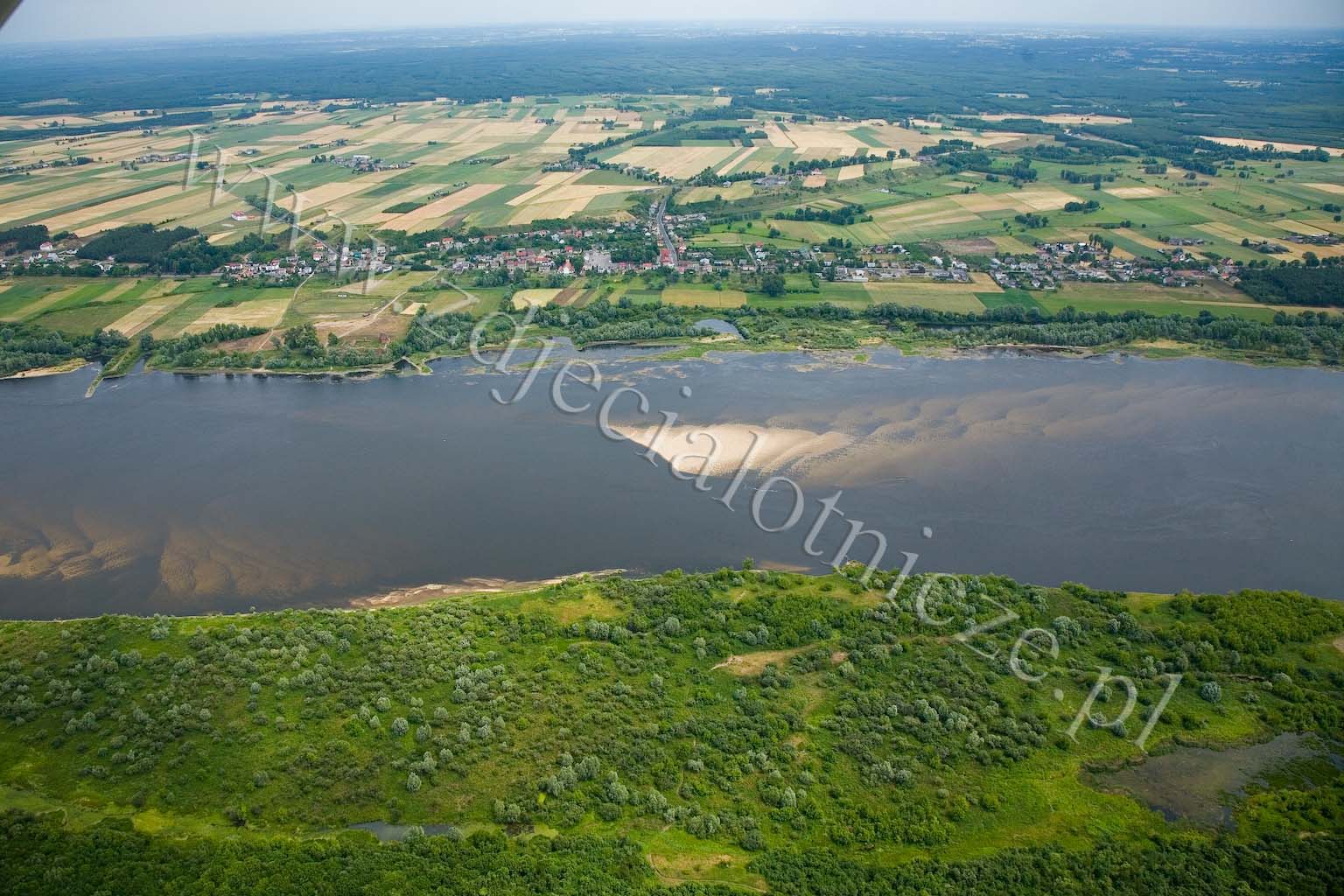 CZYM JEST TLENEK WEGLA?
Tlenek węgla, potocznie zwany czadem, jest gazem silnie trującym, bezbarwnym i bezwonnym (powoduje to problemy z jego wykryciem). 
Powstaje w wyniku niepełnego spalania materiałów palnych, w tym paliw, które powstaje przy niedostatku tlenu w otaczającej atmosferze. 
Może to wynikać z braku dopływu świeżego (zewnętrznego) powietrza do urządzenia, w którym następuje spalanie albo z powodu zanieczyszczenia, zużycia lub złej regulacji palnika gazowego, a także przedwczesnego zamknięcia paleniska pieca lub kuchni. 
Jest to szczególnie groźne w mieszkaniach, w których okna są szczelnie zamknięte lub uszczelnione na zimę, a wentylacja jest wadliwa bądź wcale nie działa. 
Czad powstaje także podczas pożaru.
Urząd Gminy Rogowo
DLACZEGO CZAD JEST TAK GROŹNY?
Brak jest sygnałów, które alarmowałyby ludzi o obecności tlenku węgla, dlatego tak łatwo (przy braku zachowania podstawowych zasad bezpieczeństwa) zatruć się tą substancją. 

Tlenek węgla dostaje się do organizmu przez układ oddechowy, a następnie wchłaniany jest do krwioobiegu. W układzie oddechowym człowieka wiąże się z hemoglobiną 210 razy szybciej niż tlen, blokując dopływ tlenu do organizmu. Powoduje uszkodzenia mózgu oraz innych narządów wewnętrznych. Następstwem ostrego zatrucia może być nawet śmierć.
Urząd Gminy Rogowo
OBJAWY ZATRUCIA TLENKIEM WĘGLA
Lekkie zatrucie: ból głowy, mdłości, wymioty, ogólne zmęczenie i osłabienie. 
Średnie zatrucie: nasilający się ból głowy, senność, zaburzenia świadomości i równowagi, trudności z oddychaniem, oddech przyśpieszony, zaburzenia rytmu serca. 
Ciężkie zatrucie: drgawki, utrata przytomności. 

Osłabienie i znużenie, które czuje zaczadzony oraz zaburzenia orientacji i zdolności oceny zagrożenia powodują, że jest on całkowicie bierny (nie ucieka z miejsca nagromadzenia trucizny), traci przytomność i – jeśli nikt nie przyjdzie mu z pomocą – umiera.
Urząd Gminy Rogowo
KTO JEST NARAŻONY NA DZIAŁANIE TLENKU WĘGLA?
Każda osoba przebywająca w środowisku skażonym tlenkiem węgla narażona jest na jego działanie. Efekty działania czadu, przy takim samym stężeniu i w takim samym czasie, mogą być jednak różne dla poszczególnych osób.
Do grupy największego ryzyka należą:
noworodki i niemowlaki (obok normalnej hemoglobiny występuje   u nich hemoglobina płodowa, która wiąże dwukrotnie więcej tlenku węgla, niż zwykła hemoglobina),
dzieci, 
kobiety ciężarne,
osoby w podeszłym wieku,
osoby z wadami serca oraz chorobami oskrzelowo-płucnymi, 
osoby z wadami serca oraz niewydolnością układu oddechowego.
Cięższym zatruciom ulegają także osoby wykonujące prace związane z dużym wysiłkiem fizycznym.
Urząd Gminy Rogowo
WPŁYW STĘŻENIA TLENKU WĘGLA W POWIETRZU NA ORGANIZM             CZŁOWIEKA wg. ciop-pib
13000 ppm 	ZGON po czasie 1 do 3 minut !
 7000 ppm 	zapaść po 1‐2 minutach, ryzyko zgonu po 10 – 15 			minutach
 3400 ppm 	zapaść po 5 – 10 minut, ryzyko zgonu po 30 minutach
 1600 ppm 	zapaść w ciągu 20 minut, ryzyko zgonu po 2 				godzinach
  800 ppm 	zapaść, utrata przytomności po 2 godzinach
  400 ppm 	ból głowy, mdłości, wymioty, osłabienie mięśni, apatia po 		czasie 1 – 2 godzin
  200 ppm 	lekki ból głowy po czasie kilku godzin
Poziom tlenku węgla w powietrzu [ppm]
UWAGA: dla CO 1%obj. = 10 000 ppm = 8600 mg/m3
Urząd Gminy Rogowo
JAK ZAPOBIEGAĆ ZATRUCIOM CZADEM?
Należy :
zapewnić prawidłową wentylację pomieszczeń, 
uchylić okno w mieszkaniu, w którym korzysta się z jakiegokolwiek źródła ognia (pieca gazowego z otwartą komorą spalania, kuchenki gazowej lub węglowej), 
stosować mikrowentylację okien i drzwi (częsty błąd - to zbyt szczelnie zamknięte okna),
regularnie sprawdzać, czyścić, dokonywać okresowych przeglądów - prawidłowość działania urządzeń mogących być źródłem tlenku węgla, szczelność wewnętrznych instalacji gazowych, przewodów kominowych i wentylacyjnych oraz kanałów nawiewnych,
przy instalacji urządzeń i systemów grzewczych korzystać z usług wykwalifikowanej osoby,
zainstalować w odpowiednim miejscu czujki tlenku węgla.
Urząd Gminy Rogowo
JAK ZAPOBIEGAĆ ZATRUCIOM CZADEM?
Nie należy:
zasłaniać kratek wentylacyjnych i otworów nawiewnych,
spalać niczego w zamkniętych pomieszczeniach, jeśli nie są wentylowane,
używać niesprawnych technicznie urządzeń, w których odbywa się proces spalania, 
zostawiać samochodu w garażu z włączonym silnikiem, nawet jeżeli drzwi do garażu pozostają otwarte, 
instalować urządzeń i systemów grzewczych na „własną rękę”,
bagatelizować takich objawów jak: duszności, bóle i zawroty głowy, nudności, wymioty, oszołomienie, osłabienie, przyśpieszenie czynności serca i oddychania, gdyż mogą być sygnałem, że ulegasz zatruciu czadem; w takiej sytuacji należy natychmiast przewietrzyć pomieszczenie, w którym się znajdujemy i zasięgnąć porady lekarskiej.
Urząd Gminy Rogowo
Opracowano na podstawie danych Komendy Głównej PSP
i,
CZUJKI – CZY TRZEBA JE INSTALOWAĆ?
W trosce o własne bezpieczeństwo, warto w domu lub mieszkaniu zainstalować czujkę dymu oraz czujkę tlenku węgla. 
Podstawową funkcją czujki tlenku węgla (czadu) jest wykrywanie czadu i generowanie sygnałów alarmowych w sytuacji wykrycia jego nadmiernego stężenia w powietrzu. Podnosi ona poziom bezpieczeństwa w pomieszczeniach, zmniejsza ryzyko zaczadzenia, pozwala na szybką reakcję użytkownika w sytuacji zagrożenia życia. 
Czujka odpowiednio wcześnie zasygnalizuje niebezpieczeństwo.
Nie należy montować czujek przy oknie, kratkach, przewodach wentylacyjnych czy w miejscach zbyt zawilgoconych. Niewłaściwie dobrane ustawienie czujki może negatywnie wpłynąć na jej pracę i skuteczność. Zalecane lokalizacje czujek, jak również lokalizacje, których należy unikać znajdują się w instrukcjach dołączonych do ww. urządzeń. 
Niewłaściwie dobrane ustawienie czujki może negatywnie wpłynąć na jej pracę i skuteczność.
Urząd Gminy Rogowo
LICZBA ZDARZEŃ, POSZKODOWANYCH I OFIAR ŚMIERTELNYCH W ZIMIE 2010/2011, 2011/2012 i 2012/2013
Opracowano w Wydziale Informacji i Promocji Komendy Głównej PSP
PRZYKŁADOWE CZUJKI TLENKU WĘGLA
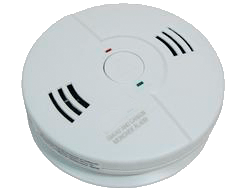 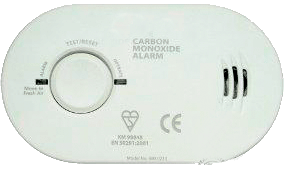 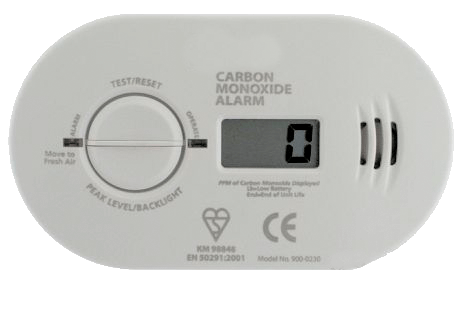 Czasami wystarczy jedynie odrobina przezorności.
Urząd Gminy Rogowo
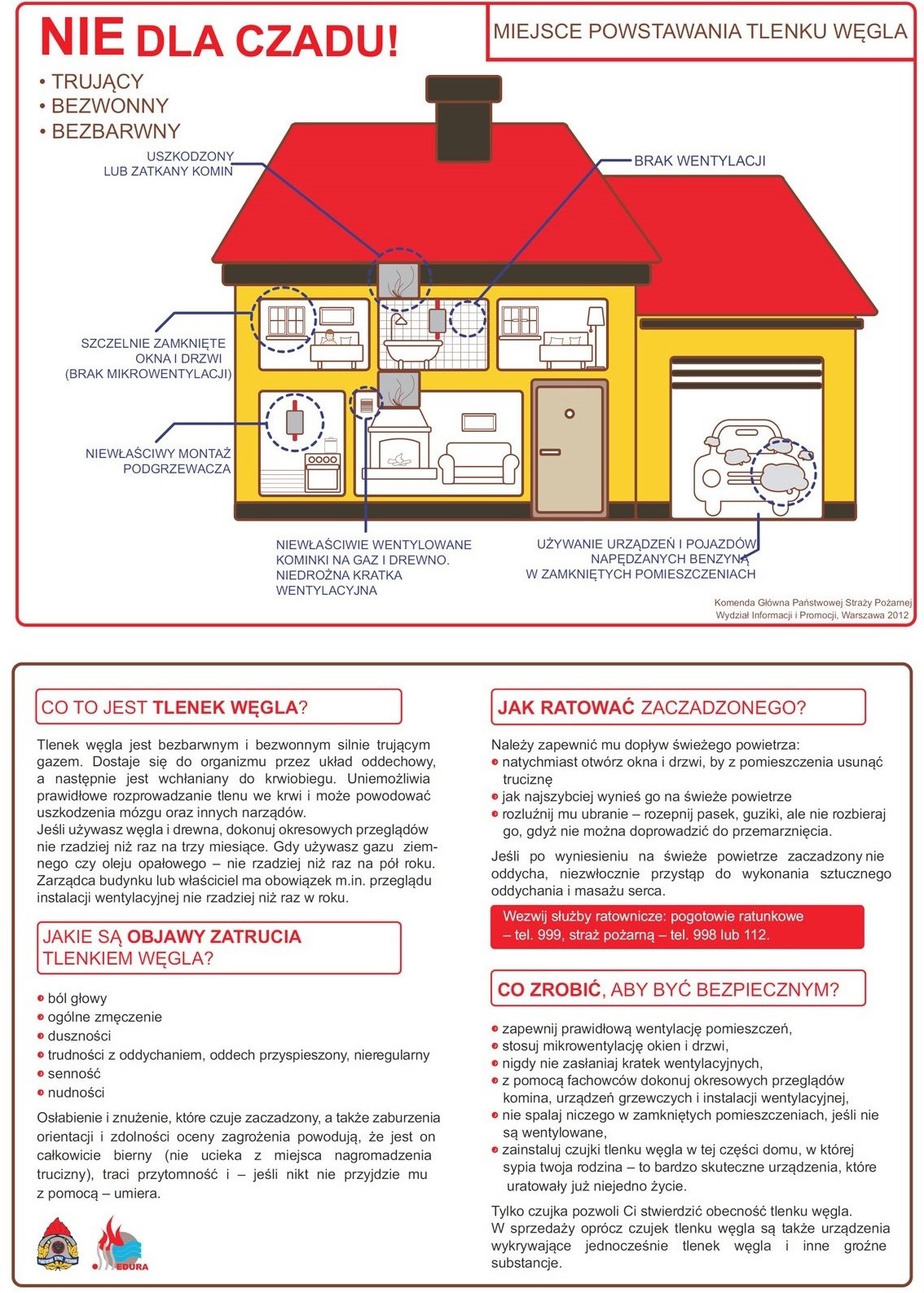 Opracowano w Wydziale Informacji i Promocji Komendy Głównej PSP
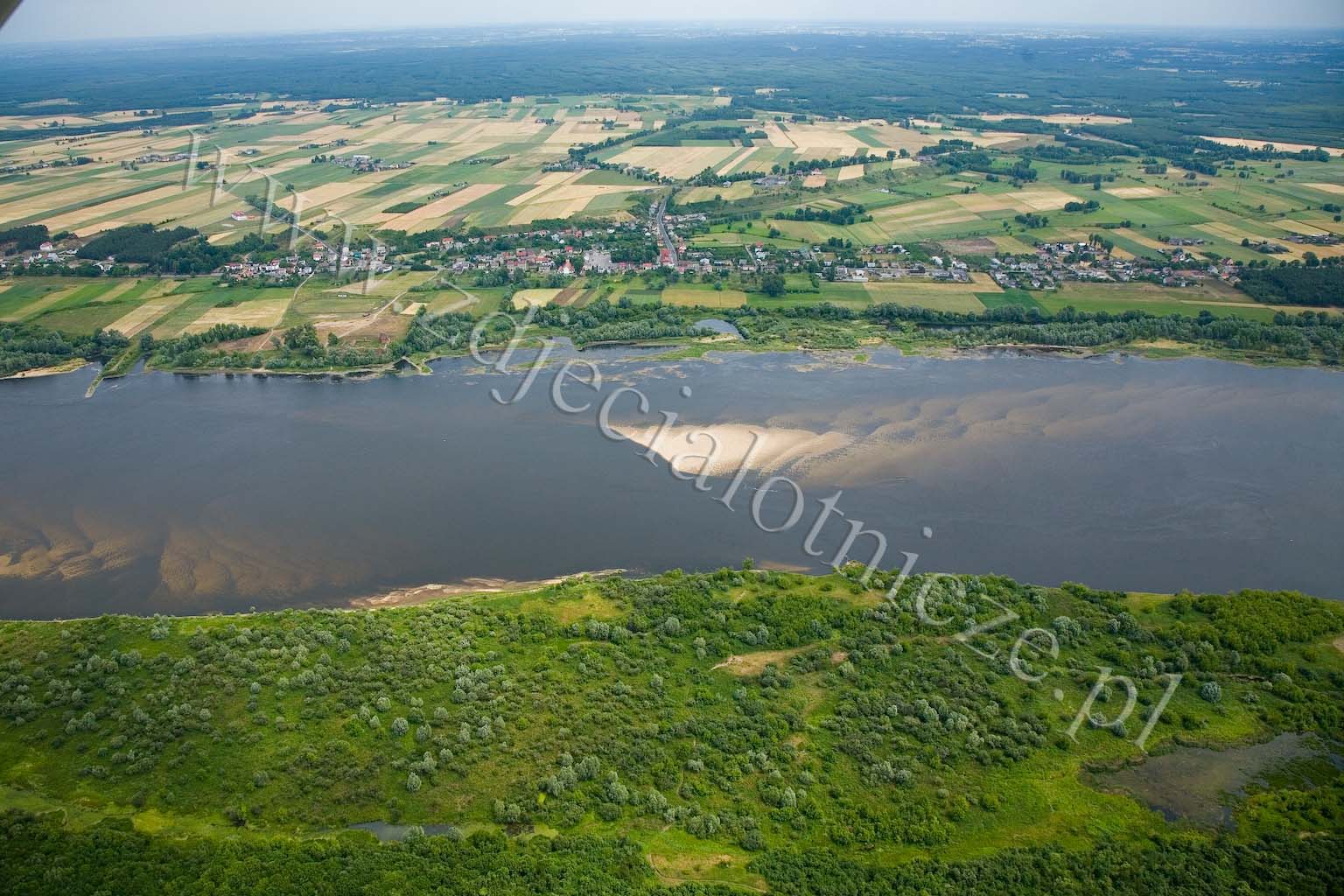 Dziękuję za uwagę
DZIĘKUJĘ  ZA  UWAGĘ !
Urząd Gminy Bobrowniki